Проектирование логопедического занятия по формированию функций контроля и произвольной регуляции у младших школьников с задержкой психического развития

Селютина Т.В.
учитель-логопед
МАОУ «СОШ № 8 г. Челябинска»
Самооценка младшего школьника – важная составляющая его формирующейся личности
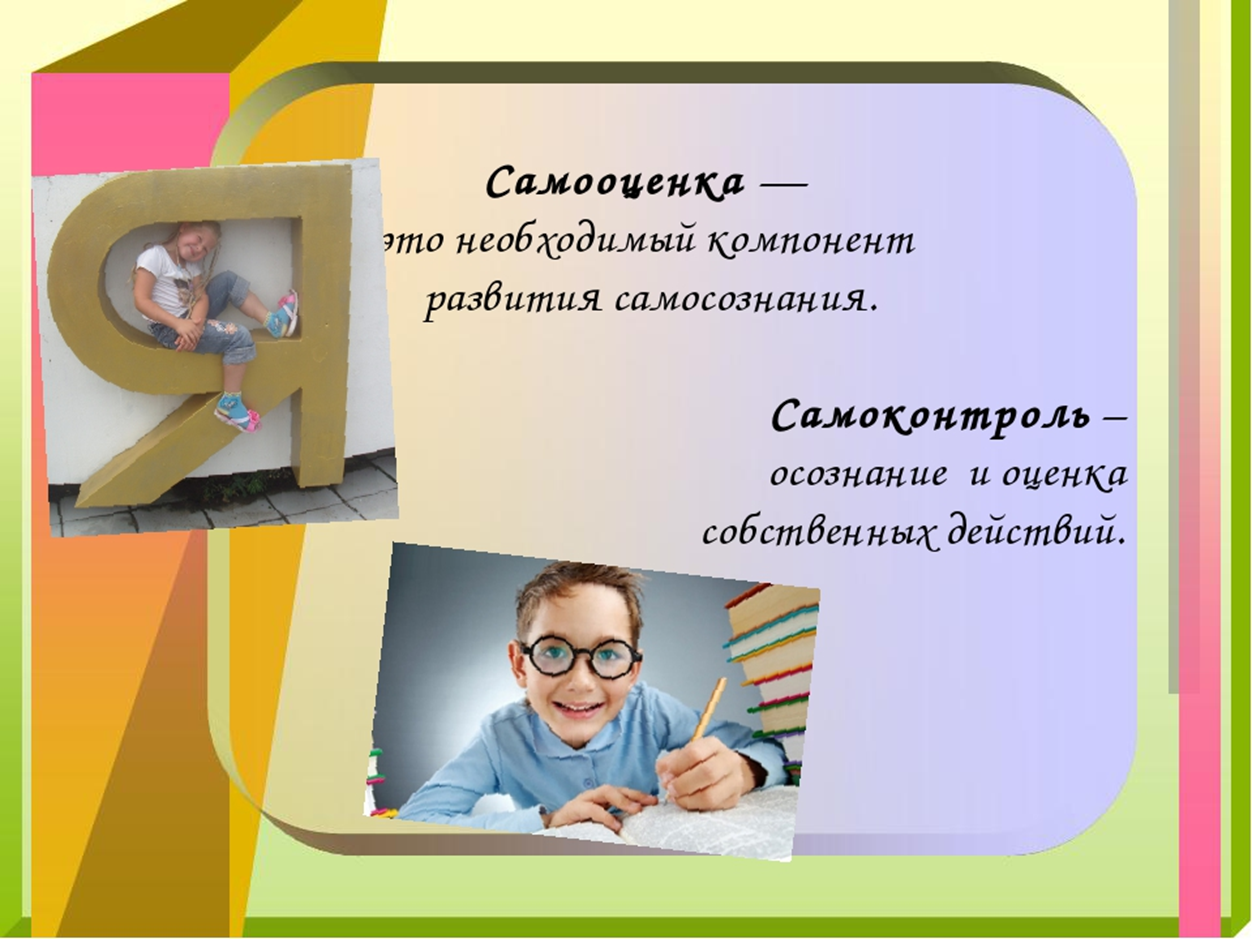 Федеральный государственный образовательный стандарт ставит задачу обеспечить «равные возможности получения качественного начального общего образования» для всех детей, поступающих в школу. Стандарт указывает на обязательный «учёт индивидуальных, возрастных, психологических, физиологических особенностей детей».
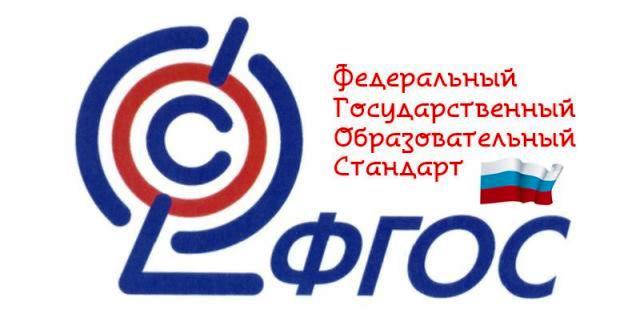 Логопедическая работа в образовательной организации, реализующей адаптированную основную образовательную программу НОО, направлена на оказание помощи обучающимся с ЗПР, испытывающим трудности в достижении предметных результатов (письмо, чтение) и метапредметных результатов (регулятивных, коммуникативных, познавательных, личностных универсальных учебных действий).
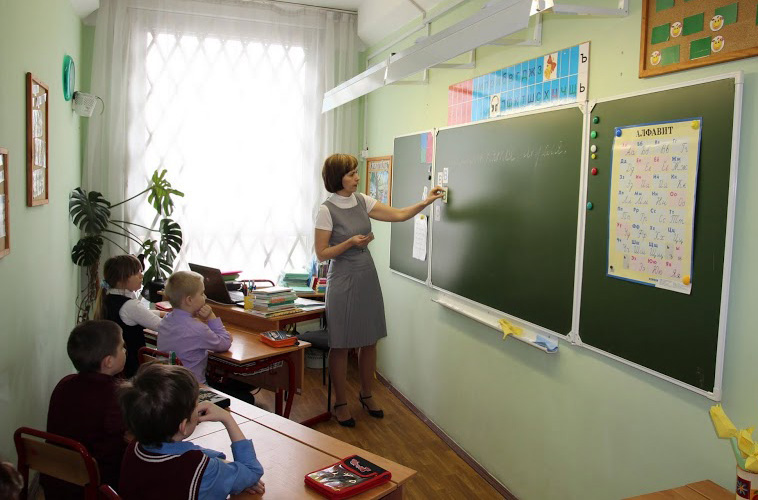 Формирующее оценивание
 можно сравнить 
с поливом растения.
 «Поливаем», чтобы росло, 
учим, чтобы ученики 
почувствовали «вкус» к учёбе!»
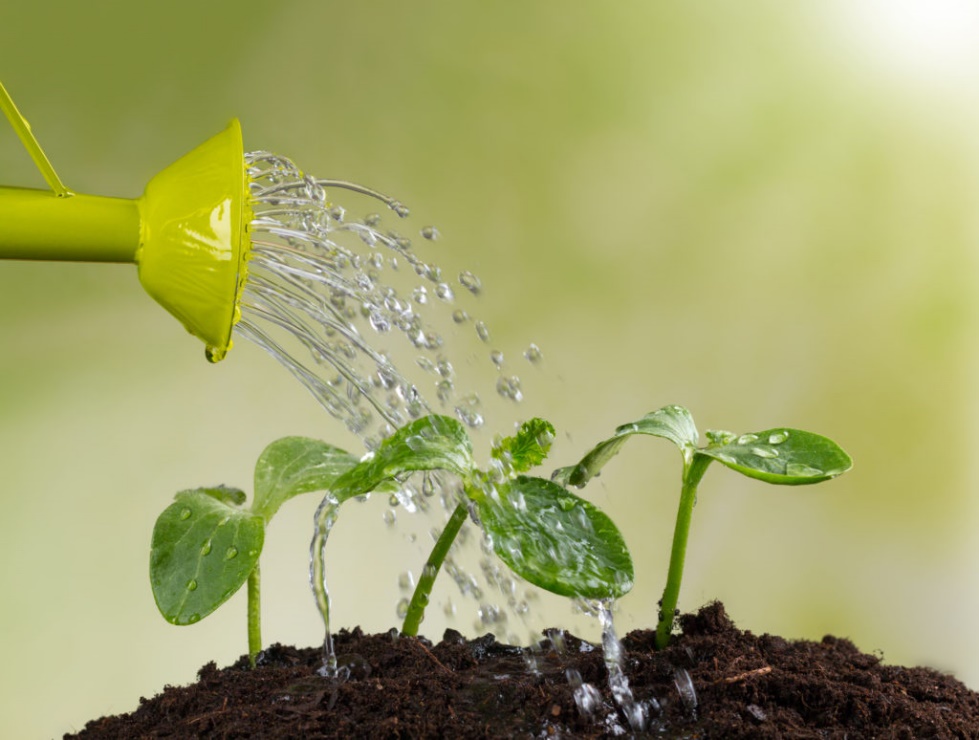 Критериальное самооценивание
позволяет мотивировать  школьников с задержкой психического развития;
даёт возможность каждому школьнику  ответить на вопросы: что я знаю и чего не знаю?
отследить самое незначительное продвижение обучающегося в коррекционно-развивающей деятельности.
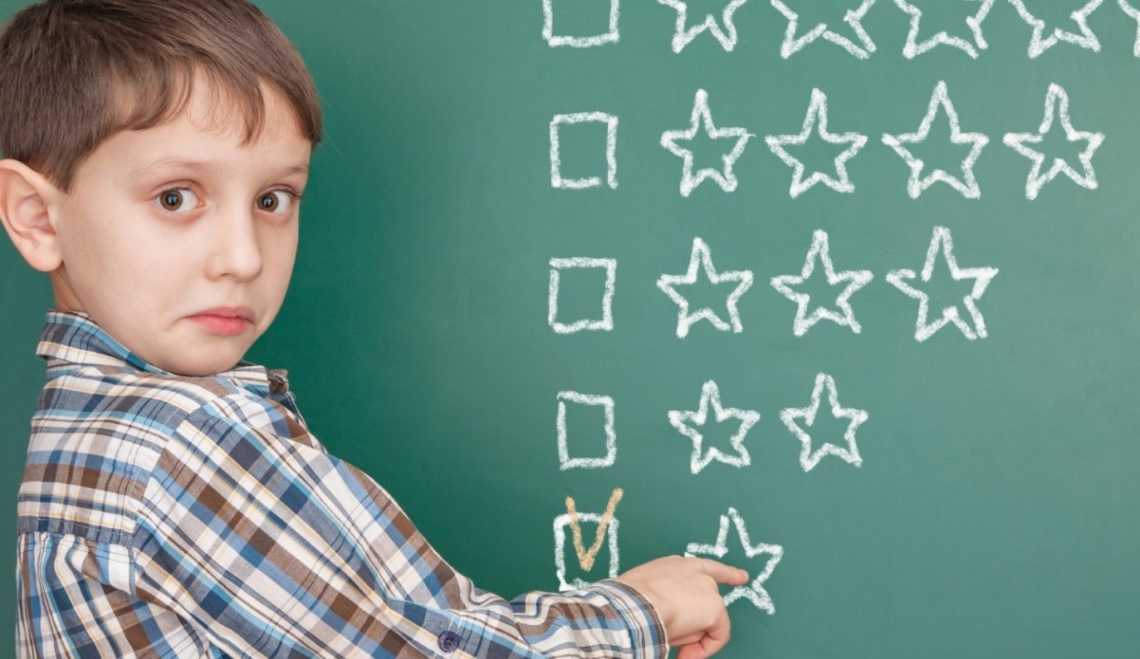 Эта техника позволяет логопеду отследить самое незначительное продвижение обучающегося в коррекционно-развивающей деятельности.
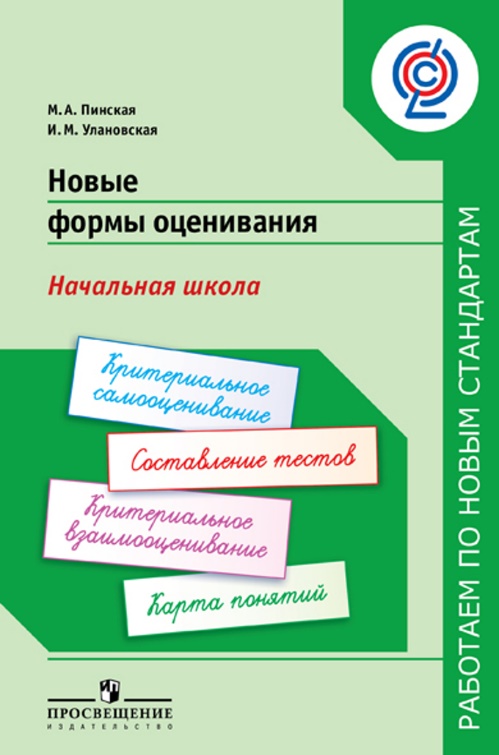 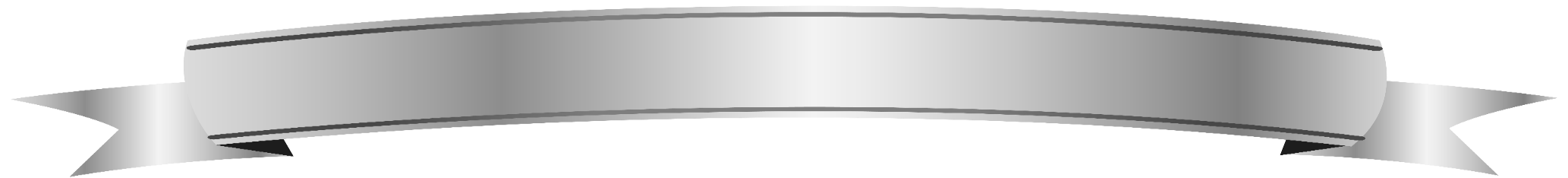 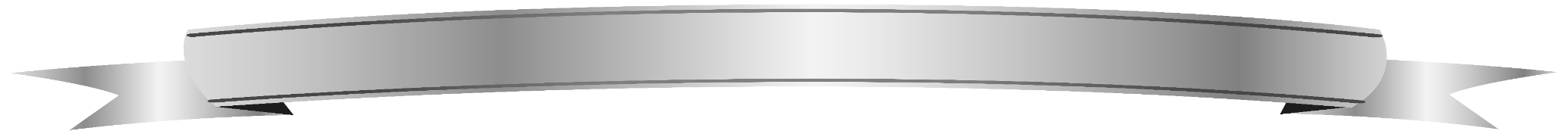 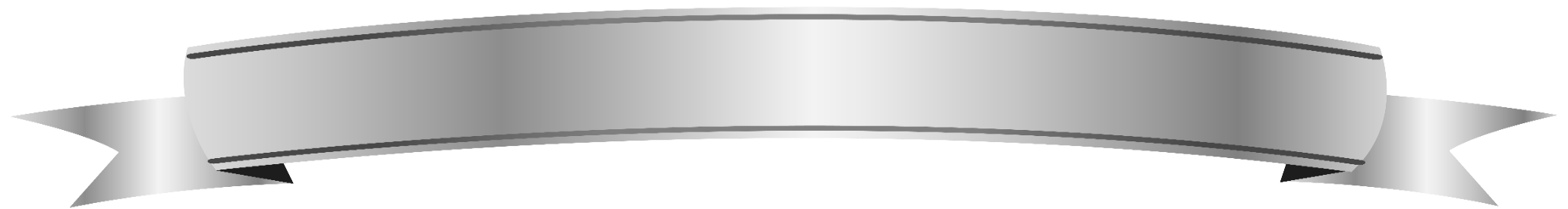 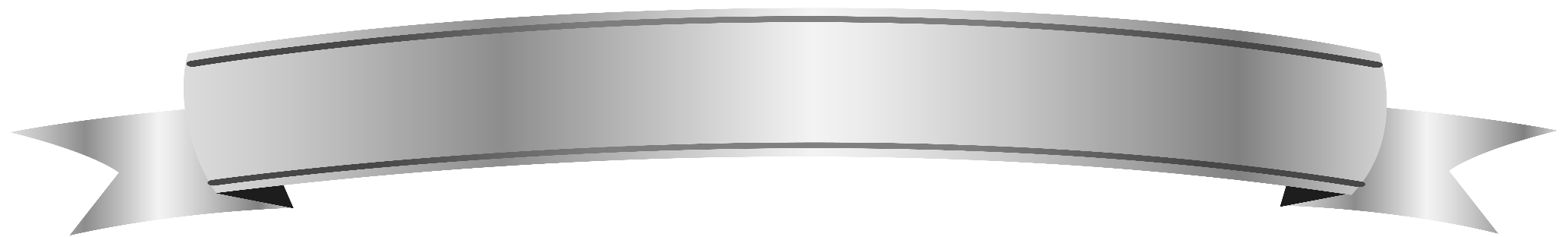 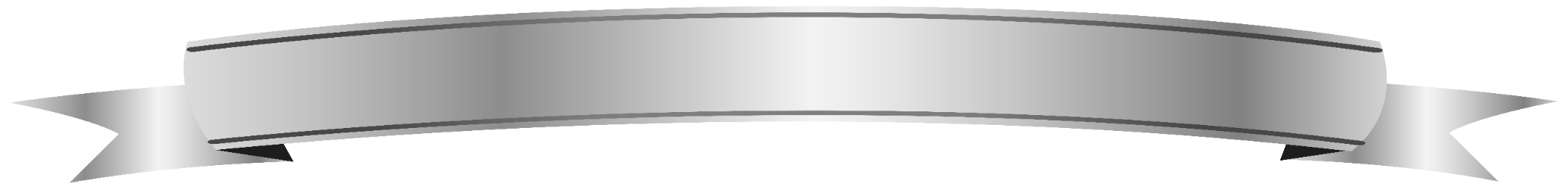 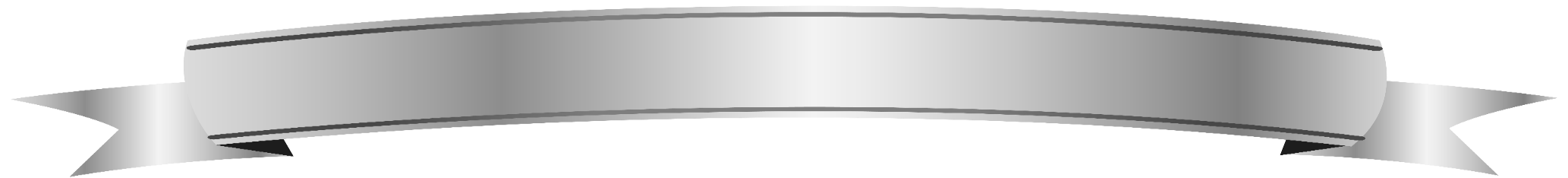 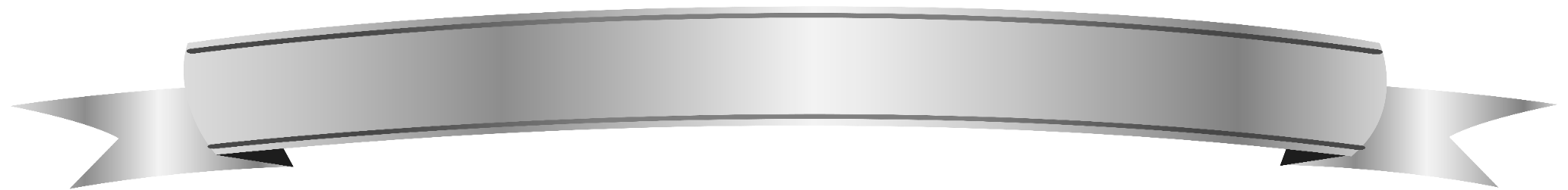 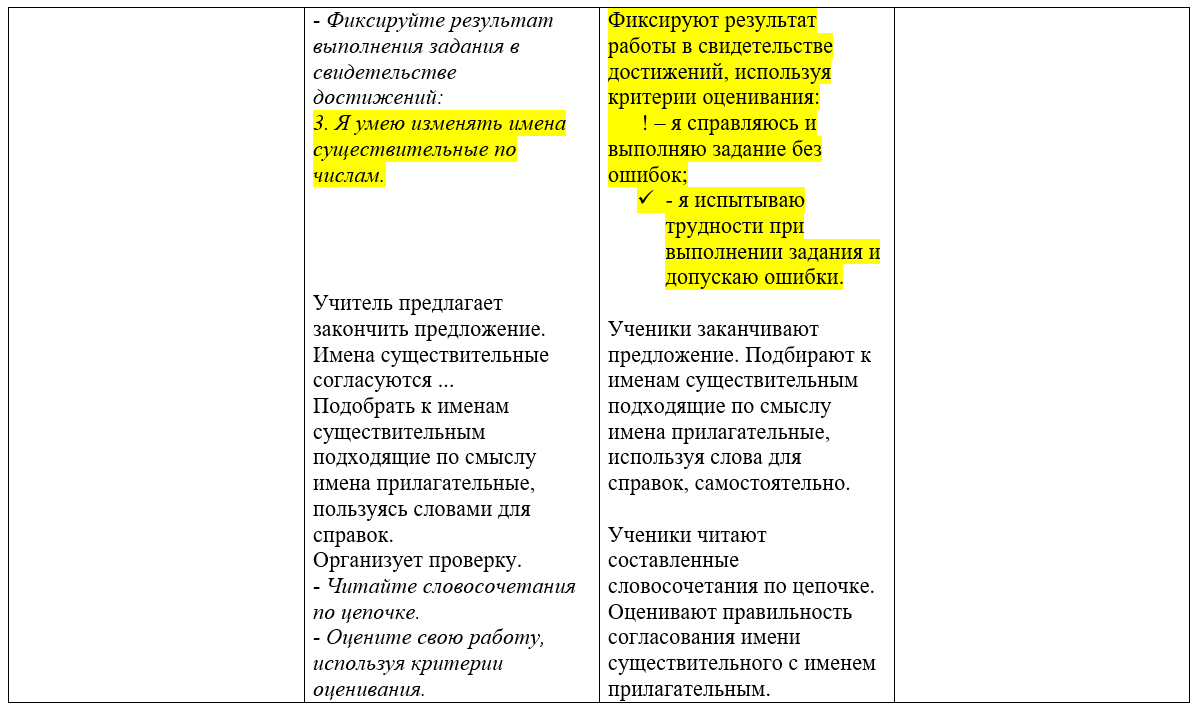 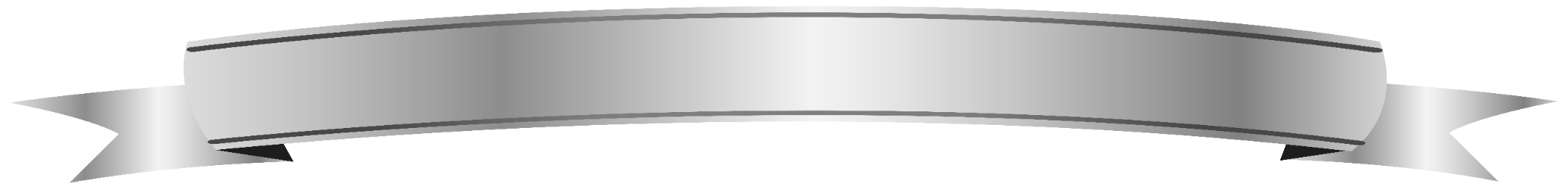 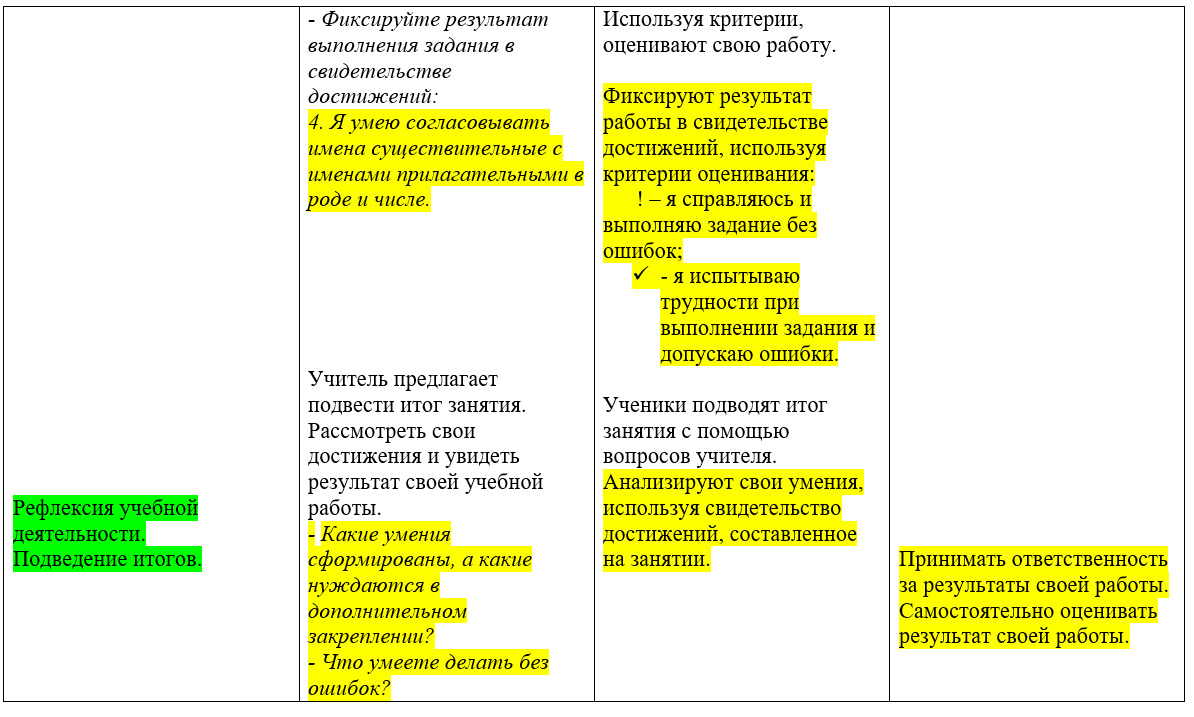 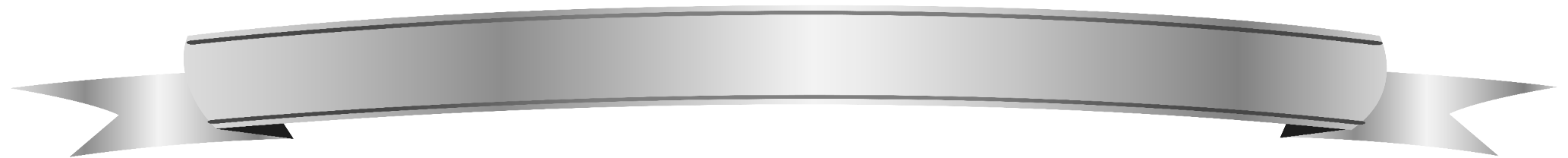 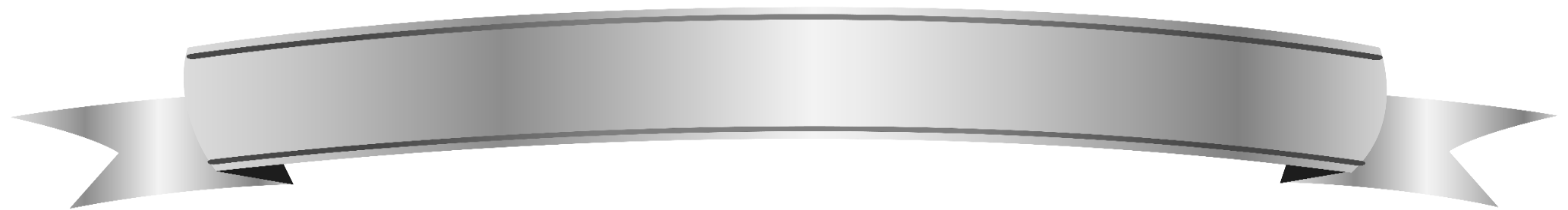 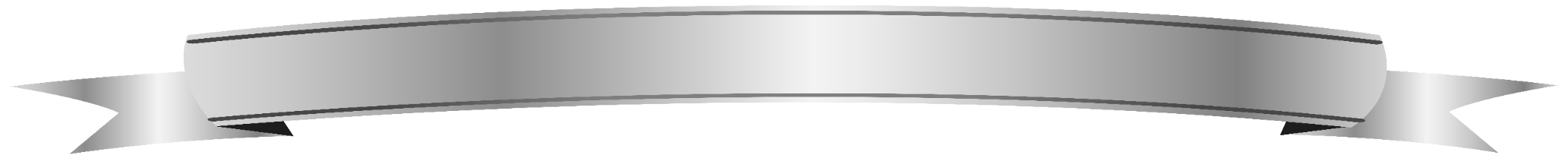 Материал находится в свободном доступе по ссылке:
https://fond21veka.ru/publication/18/36/333864/
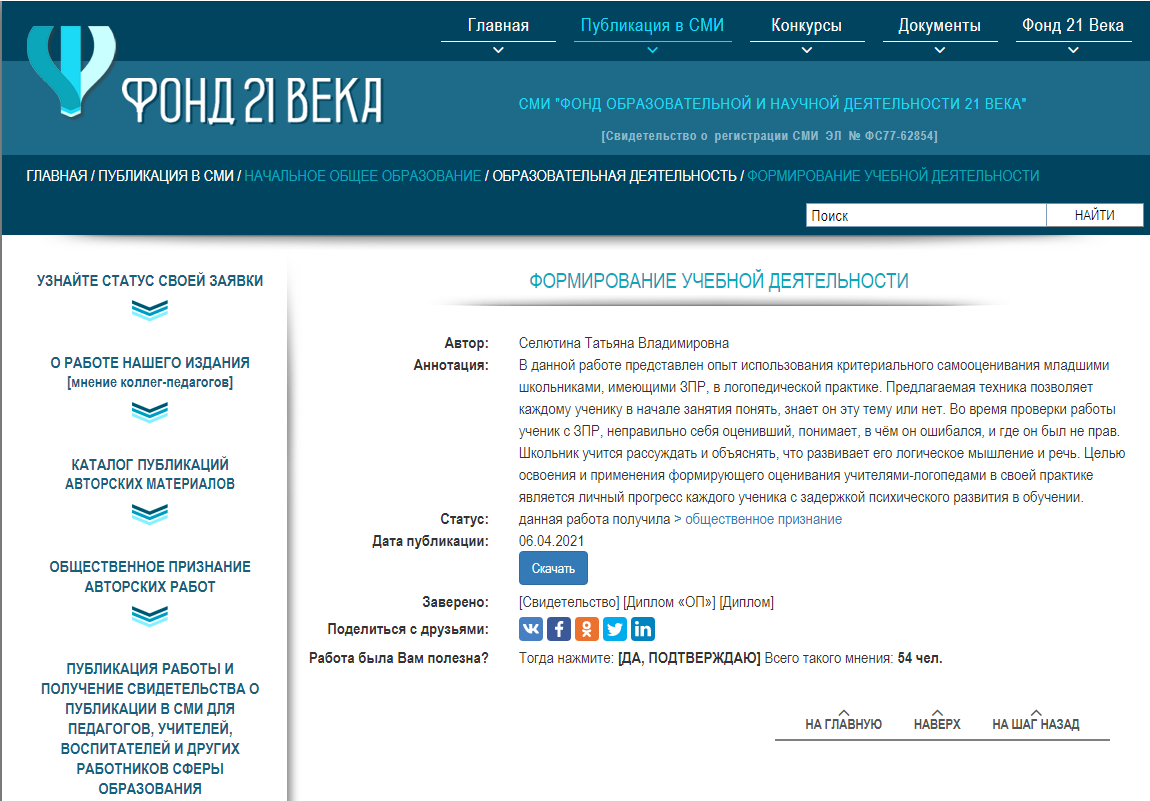